Insert Company Logo or University Logo at this location
IEMT2022 Template Use Instructions
Presenter need to follow these instruction when preparing your poster
To ensure readable, use minimum 36 font size
Poster must be in A1 size format: 59.4cm  x 84.1cm
1 paper only allowed 1 poster A1 size.
Add your company logo or university logo at the header
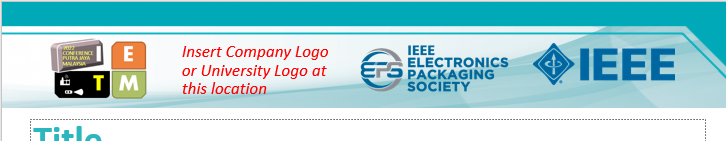